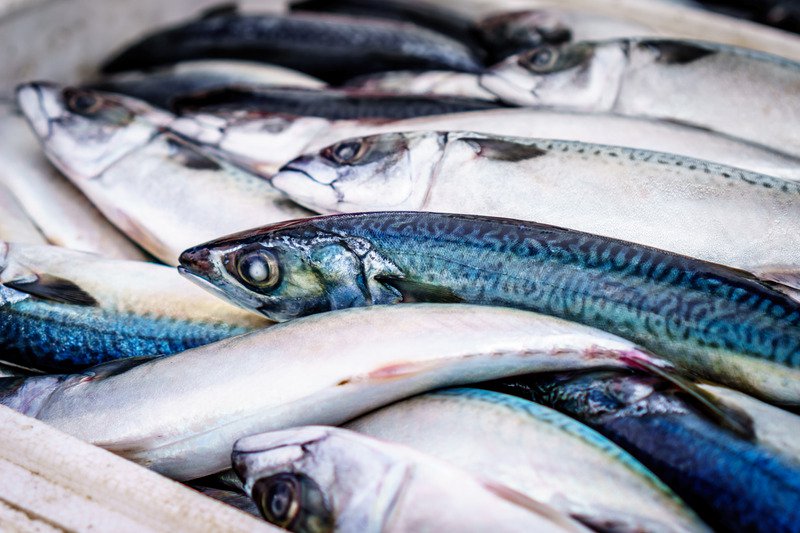 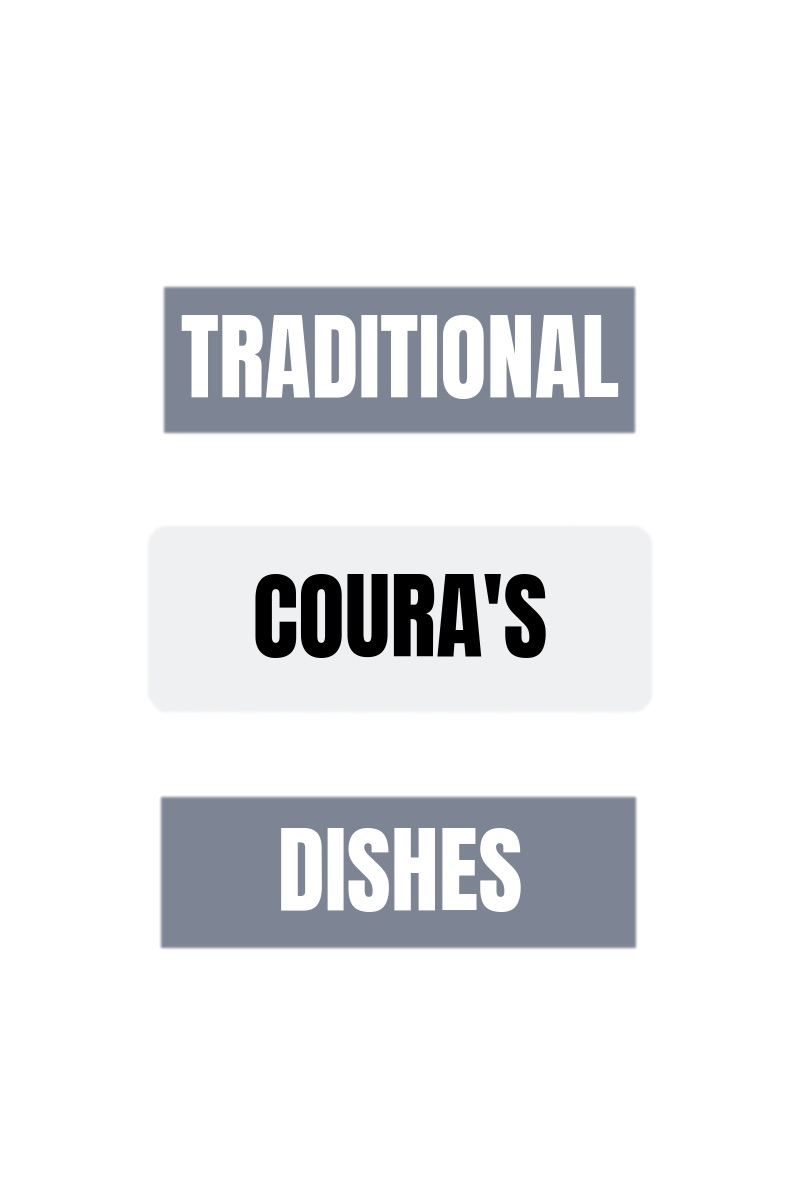 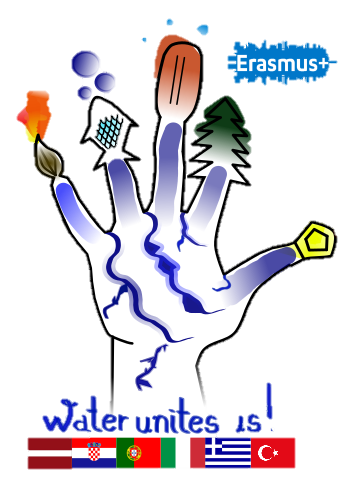 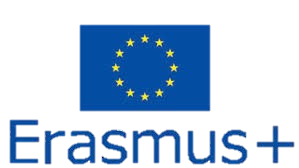 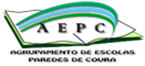 Adriana Magalhães
Cristiana Domingues
Diana Barreiro

Paredes de Coura
 Viana do Castelo
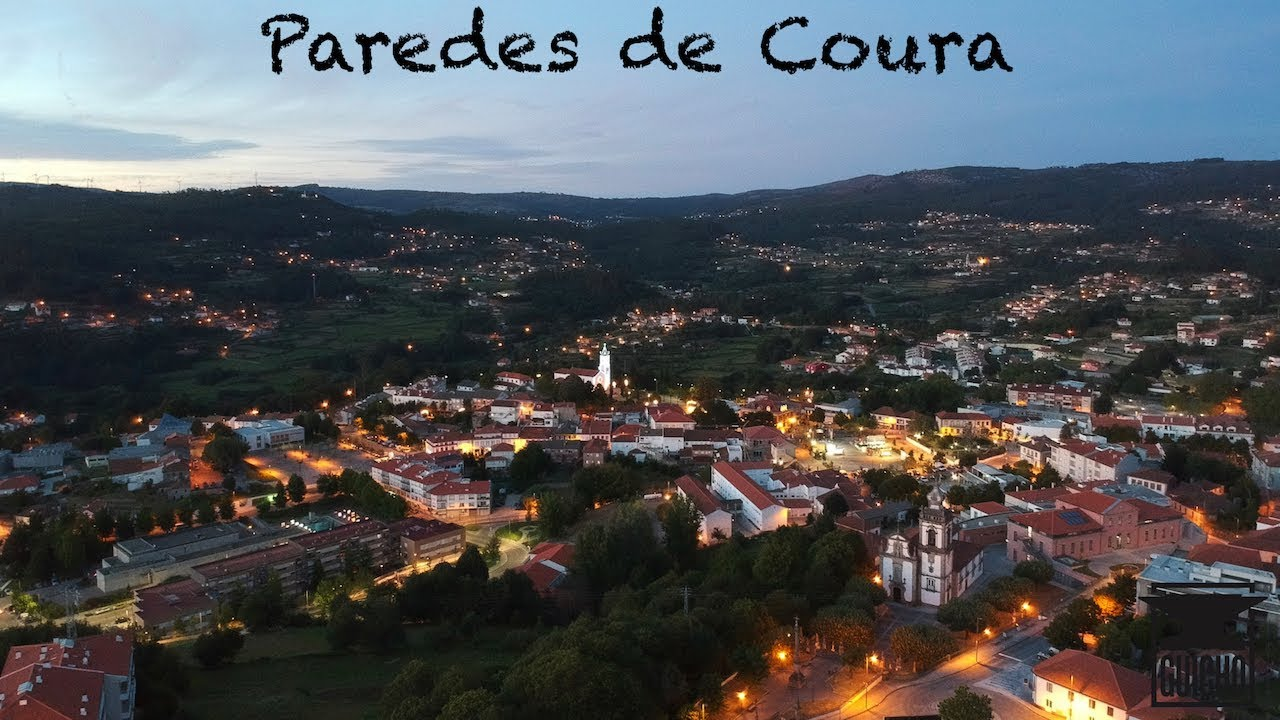 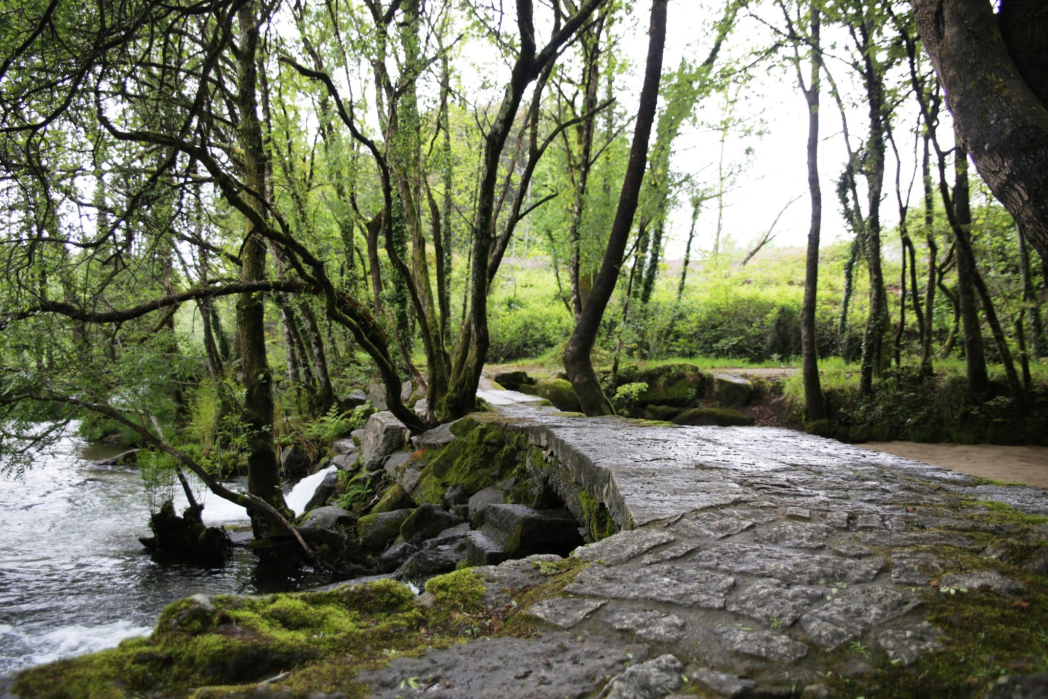 Traditional Cod

Traditonal Trout
Bacalhau à Miquelina | Codfish Miquelina Style
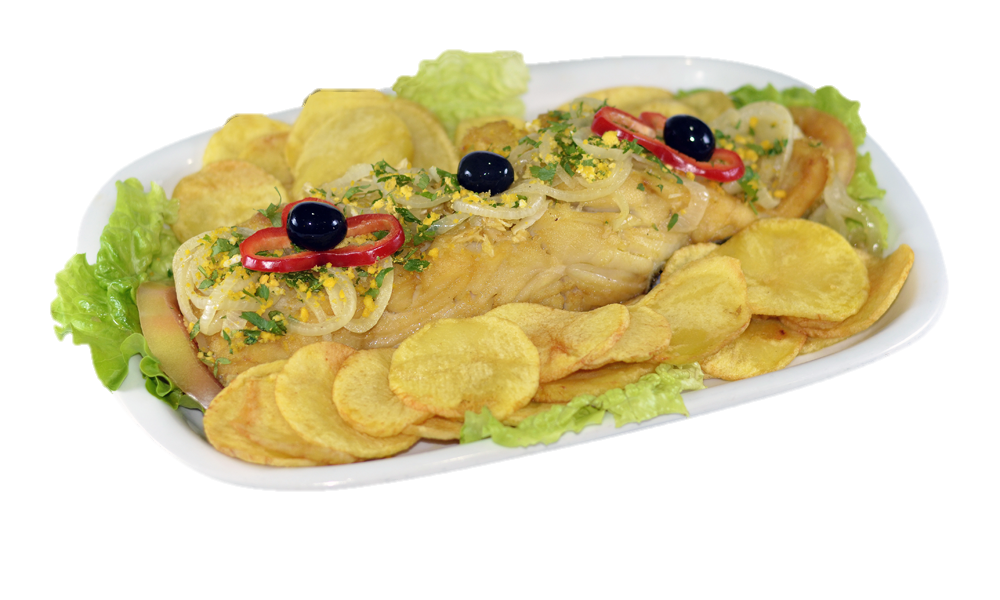 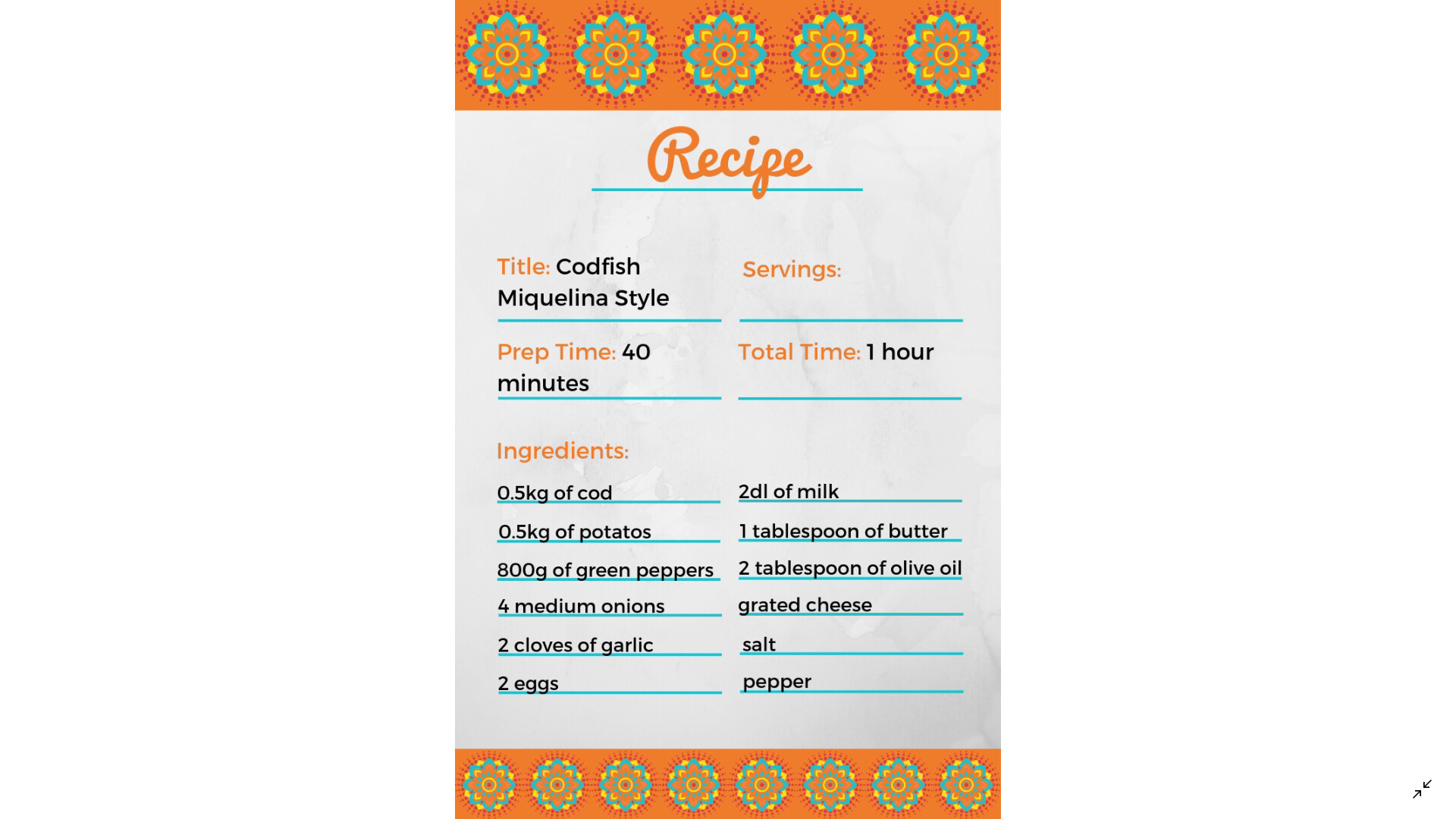 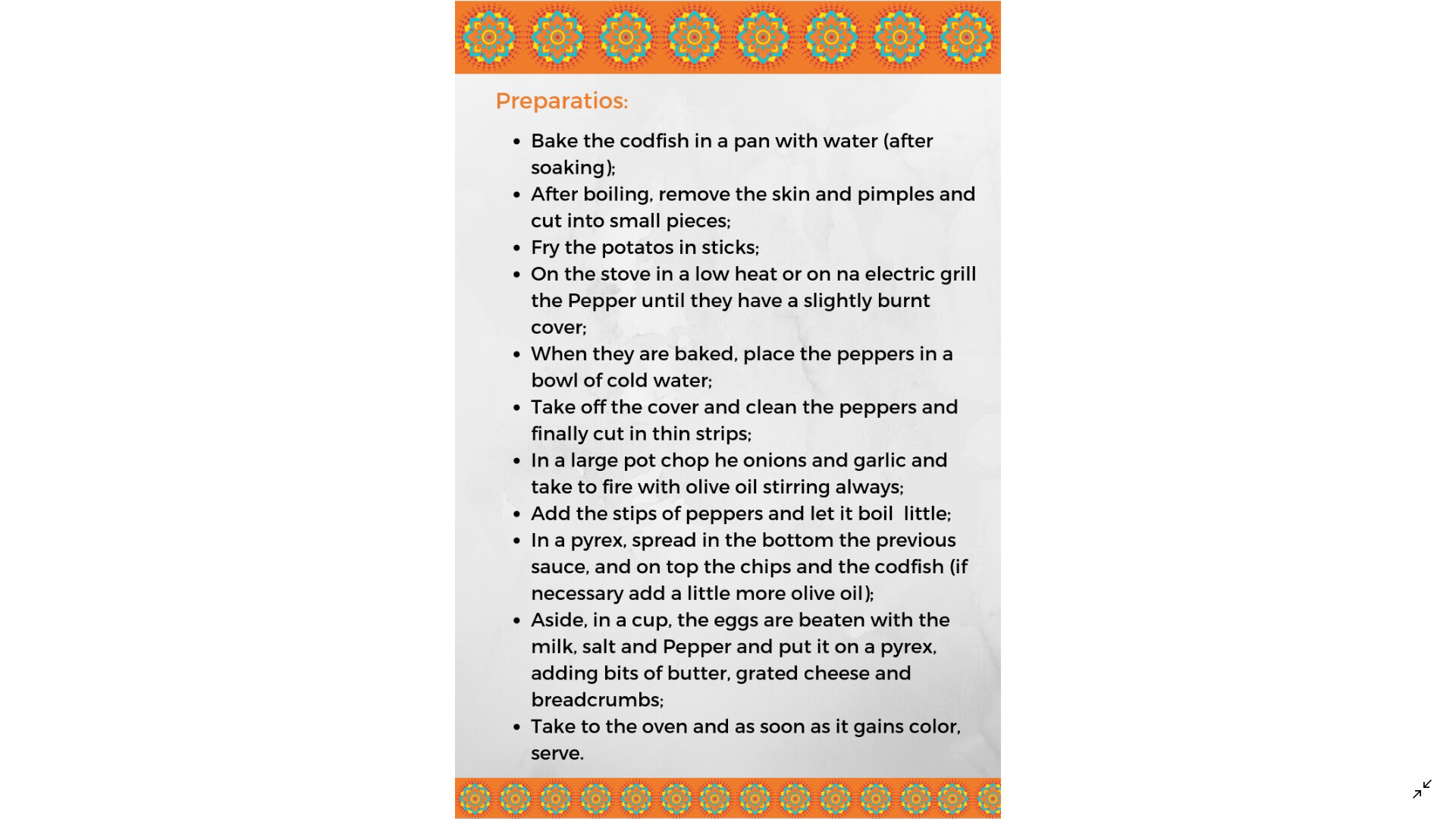 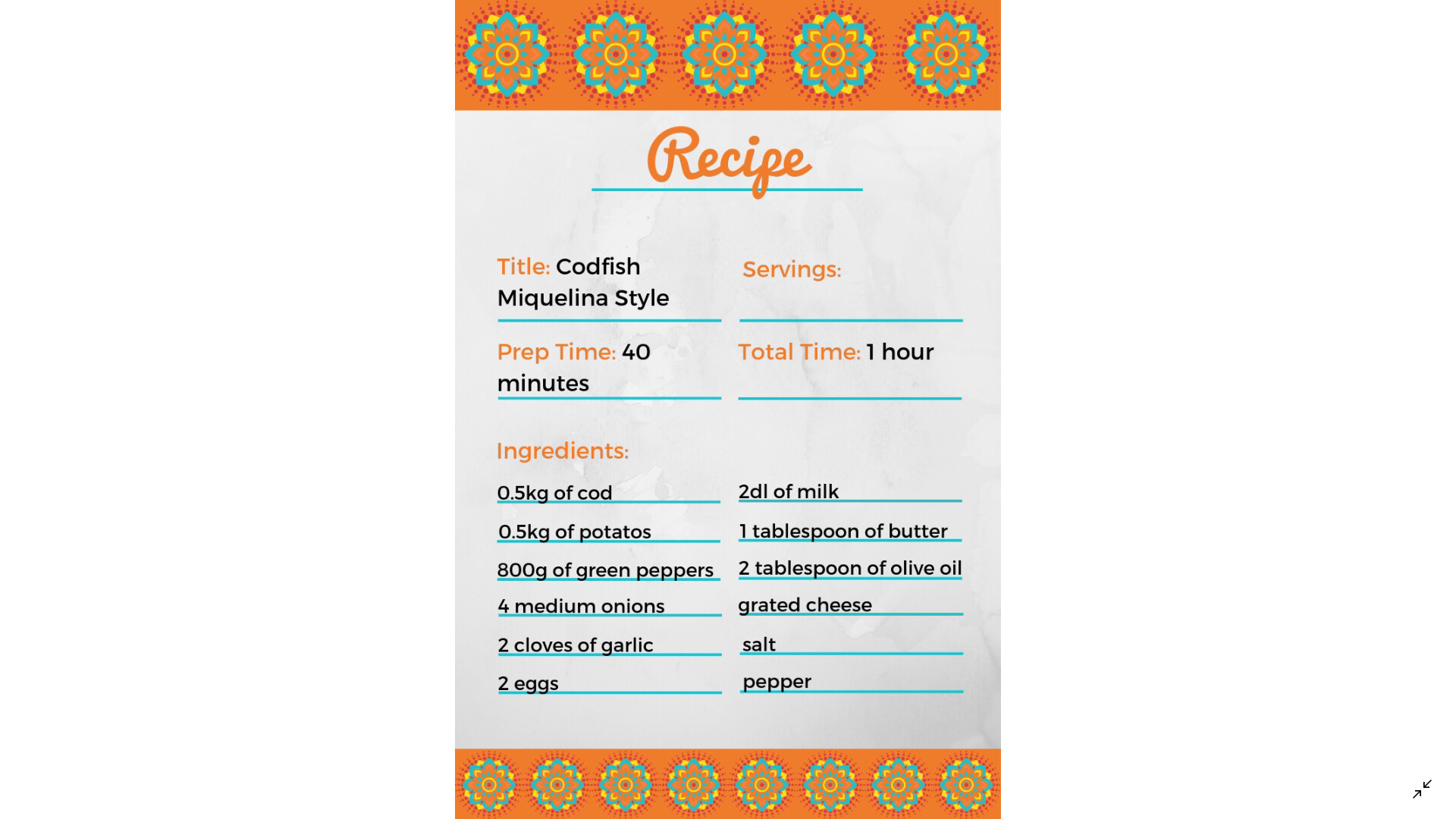 Truta à Moda de Coura | Trout Coura Style
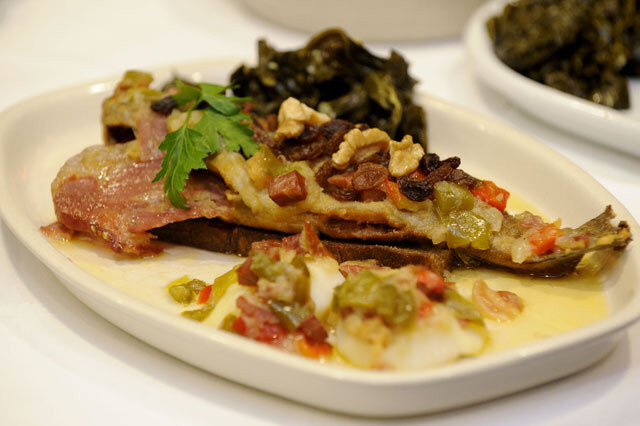 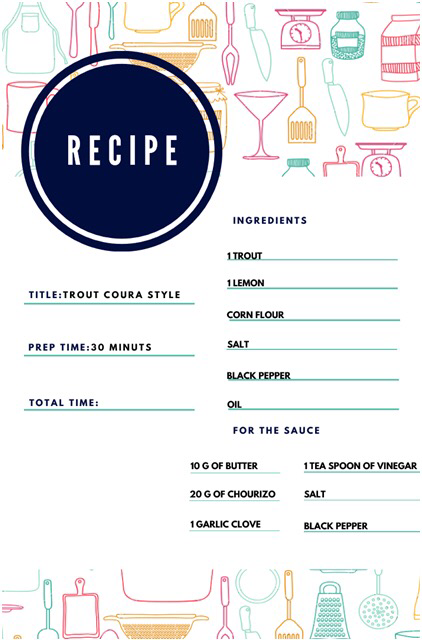 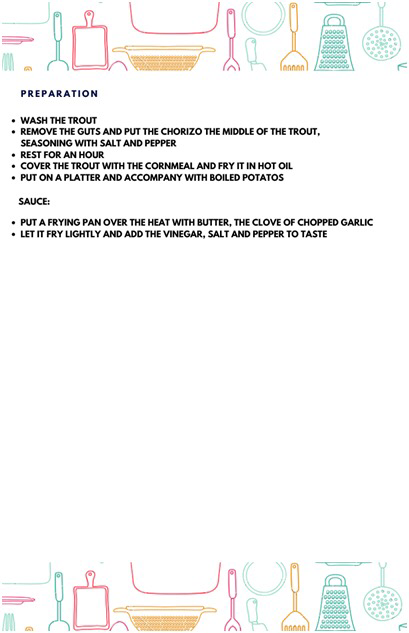 Typical Portuguese Menu
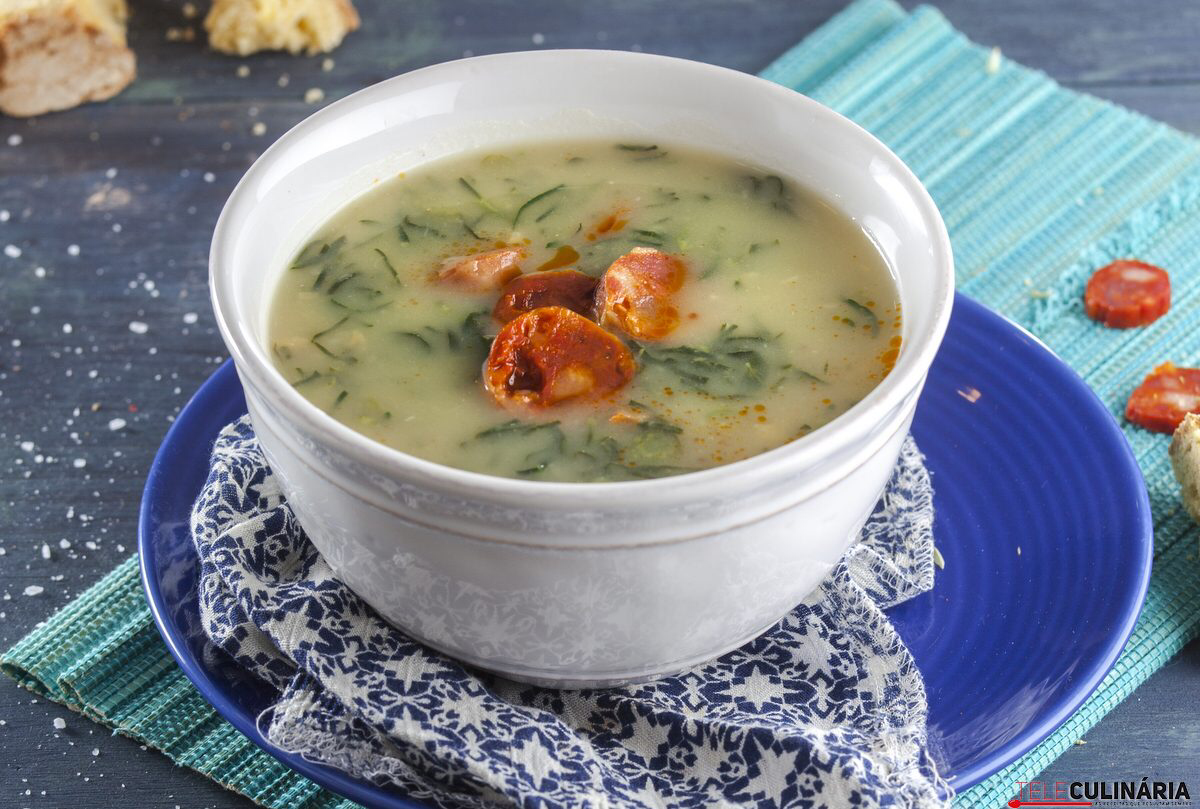 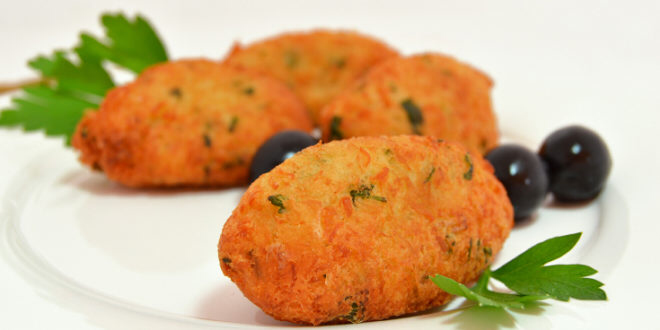 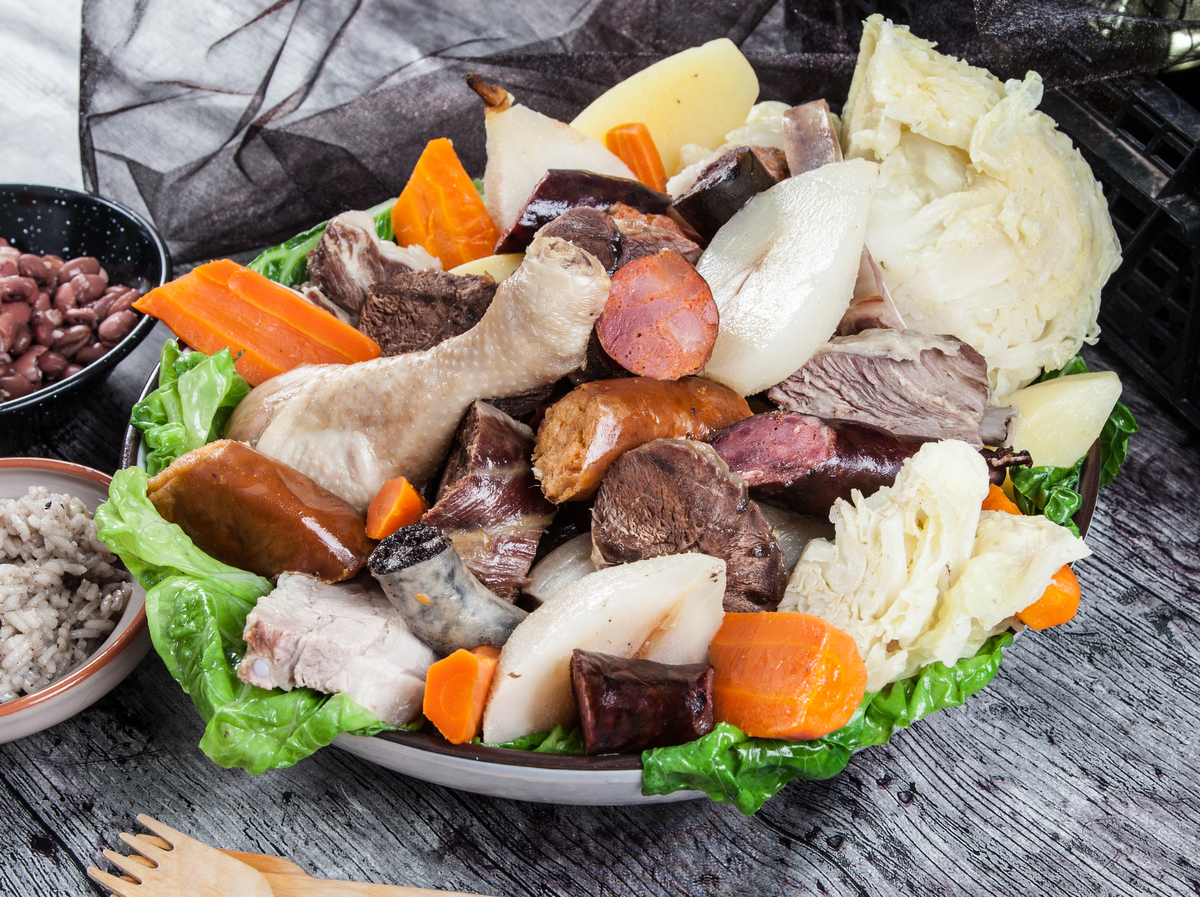 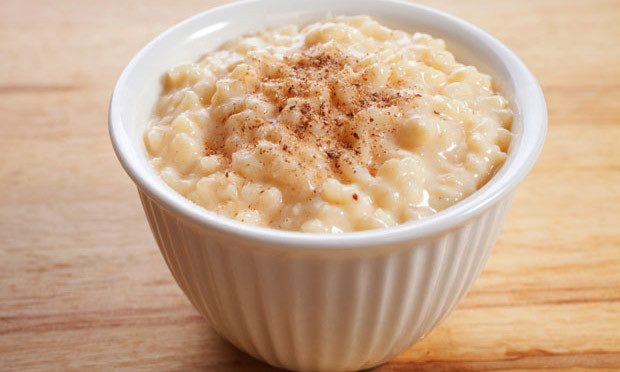